Практическое занятие“Создание триггеров”
Повторение
Термины:
Определение триггера
Обозреватель объектов и триггеры
Активизация триггера
Триггеры INSERT
Триггеры DELETE
Триггеры UPDATE
Триггер DDL
Триггеры
Триггеры– программные модули, хранимые в базе данных. Триггер действует (запускается) автоматически в соответствии с определенным событием базы данных. 
Триггеры могут быть полезны для автоматизации любых событий, например, изменения даты.
Обозреватель объектов
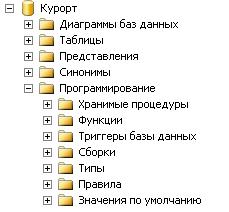 Активизация триггера
Триггер представляет собой набор инструкций SQL Server. Триггеры активизируются при выполнении пользователем определенной инструкции Transact-SQL.
Триггеры DML запускаются с помощью инструкций:
Insert
Update
Delete
Триггеры DDL - с помощью инструкций 
Create
Alter 
Drop
Триггеры INSERT
Можно использовать для изменения или даже удаления вставленной записи.

Create Trigger  Поставщики_добавление_триггер On  DatabaseAfter InsertAs<условие>
Begin…
RollbackEnd
Триггеры DELETE
Используются для предотвращения удаления данных пользователями из базы данных

Create Trigger  [Список_сотрудников_триггер] On DatabaseAfter DeleteAs<условие>
Begin…
RollbackEnd
Триггеры UPDATE
Тип триггеров предназначен для защиты существующих данных, которые могут модифицировать пользователи.

Create Trigger  Сотрудники_триггер_обновление On  [Сотрудники]After updateAs<условие>
Begin…
RollbackEnd
Триггеры DDL
Может предотвращать внесение определенных изменений в схему базы данных, настроить выполнение в базе данных некоторых действий в ответ на изменения в схеме базы данных, записывать изменения или события схемы базы данных.

Create Trigger  [Сотрудники_триггер_DDL] On DatabaseFor  DROP_TABLE, ALTER_TABLEAsBegin…
End